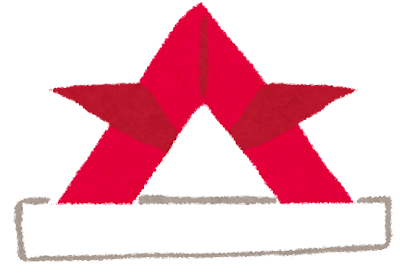 図書館からのお知らせ
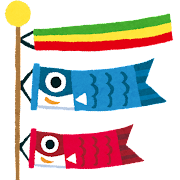 図書館は祝日も
　　　　　開館しています
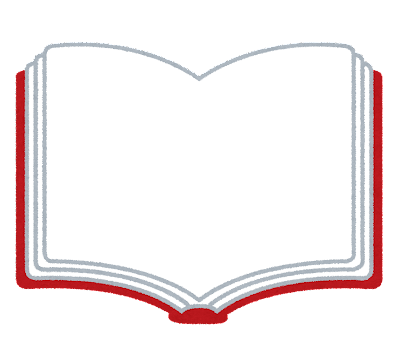 5月18日(土)10時～11時まで
生涯学習館２階学習室
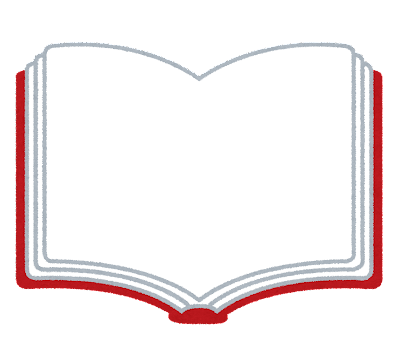 えほん
よみきかせ
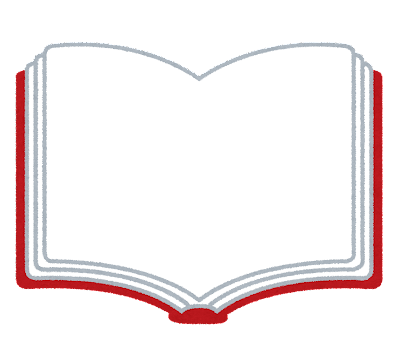 どなたでもどうぞ
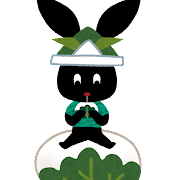 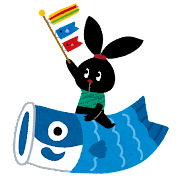